Konsep dasar Tata Hidang
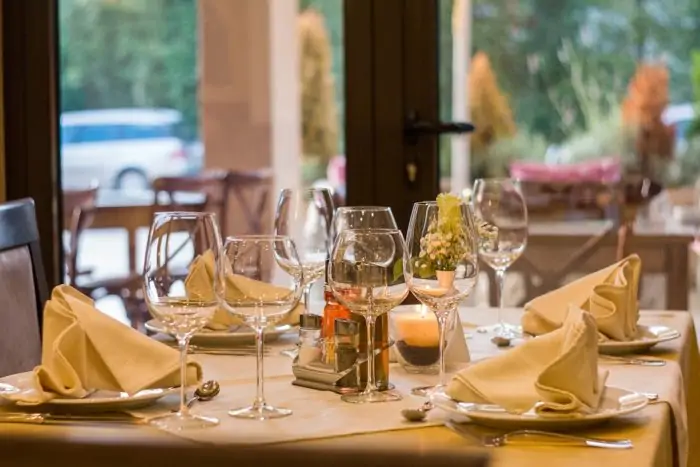 Oleh : Andreas Suwandi, S.Pd, M.Pd
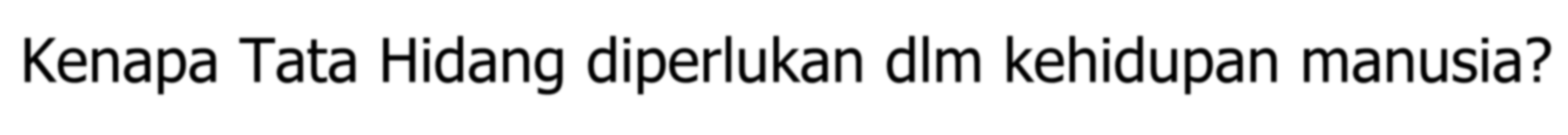 Kenapa Tata Hidang diperlukan dlm kehidupan manusia?
Makanan  (Penyajian Makanan)
MANUSIA
Makna:
Menciptakan hubungan  perasaan (suka, duka)  Antar sesama
Kepuasan
Tata Meja
Tata Tertib
Tata Ruang
TATA HIDANG
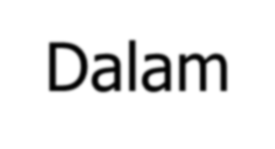 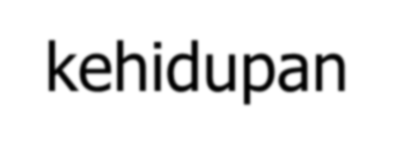 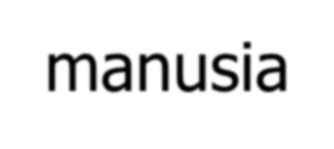 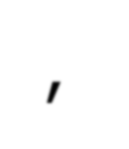 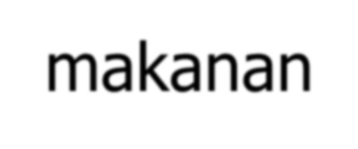 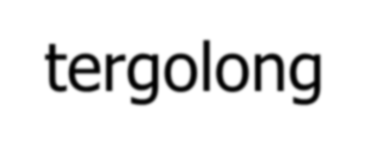 Dalam kehidupan manusia, makanan tergolong  kebutuhan pokok yang harus dipenuhi.	Bahkan  keberadaan makanan juga menyertai seluruh siklus  kehidupan manusia (kelahiran-kematian). Apabila kita  perhatikan penyajian makanan dalam siklus kehidupan  manusia memiliki tujuan/makna untuk menjalin  hubungan perasaan diantara manusia baik terkait  dengan perasaan suka maupun duka. Agar hubungan  perasaan dapat terjalin dengan baik, maka manusia  berusaha menyajikan makanan tersebut secara sebaik-  baiknya sehingga dapat tercapai suatu kepuasan.  Kepuasan terkait penyajian makanan yang baik itu dapat  tercapai tidak hanya terbatas pada tata saji saja  melainkan juga pada tata ruang, tata meja	dan tata  tertib guna kelancaran pelaksanaannya. Ketiga aspek  tersebut terangkum dalam tata hidang.
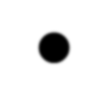 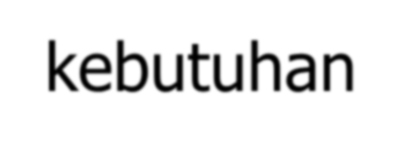 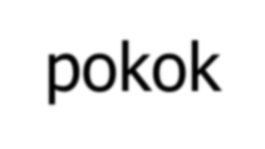 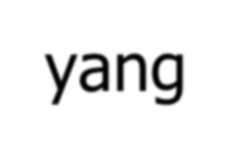 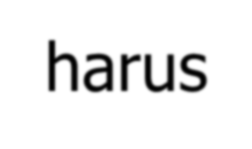 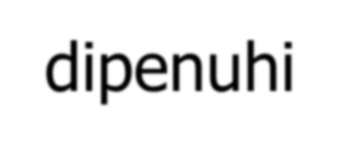 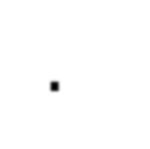 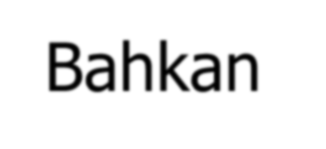 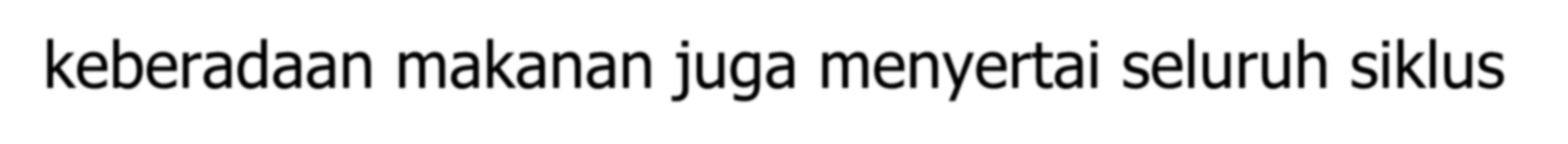 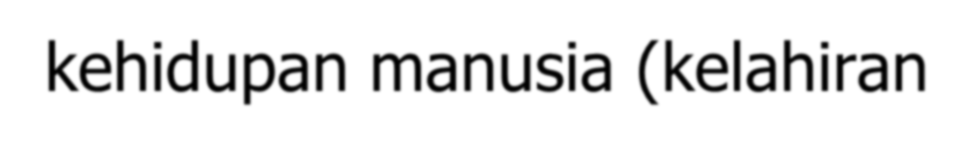 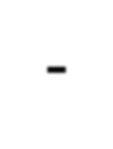 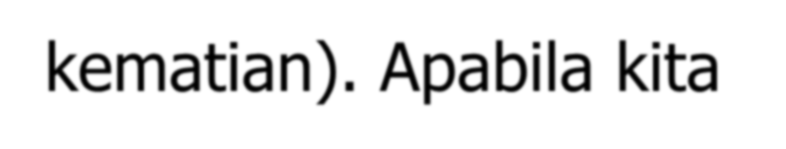 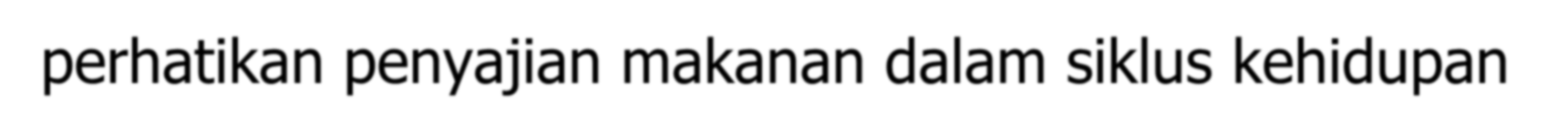 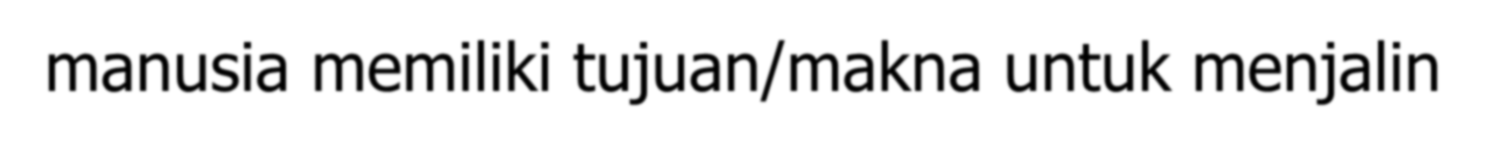 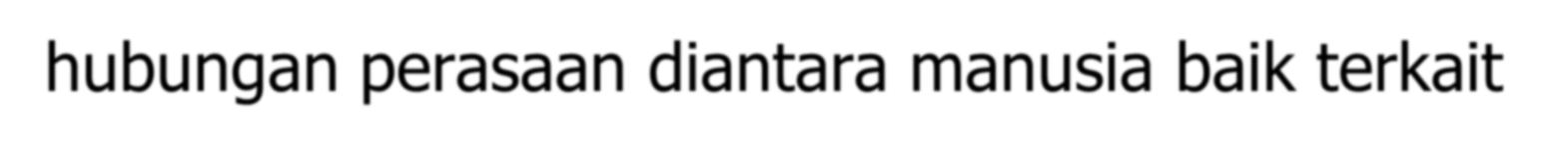 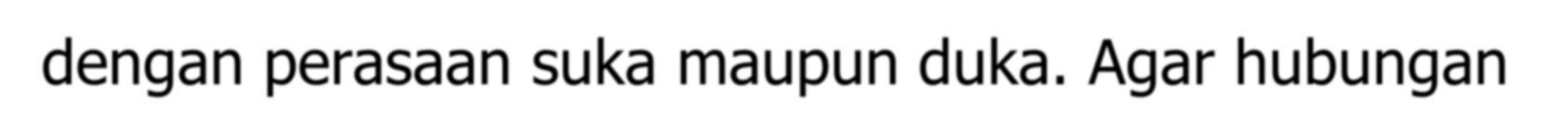 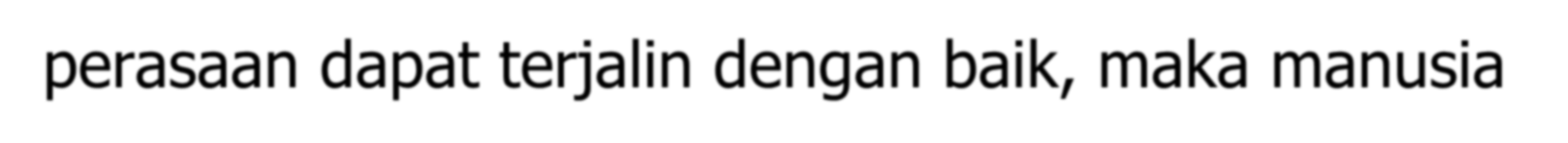 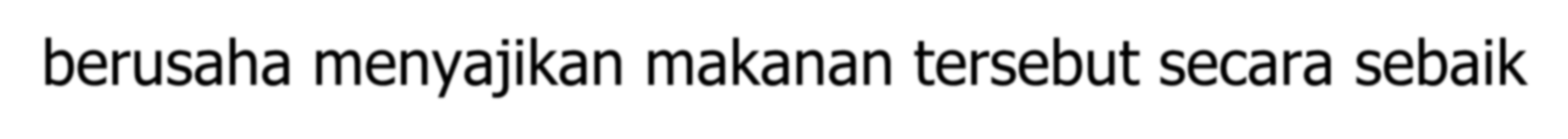 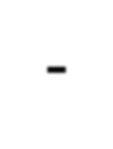 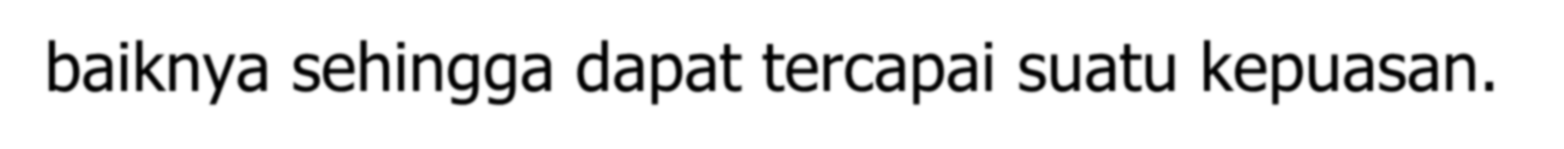 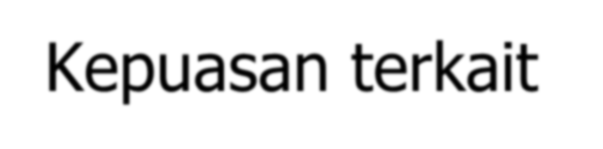 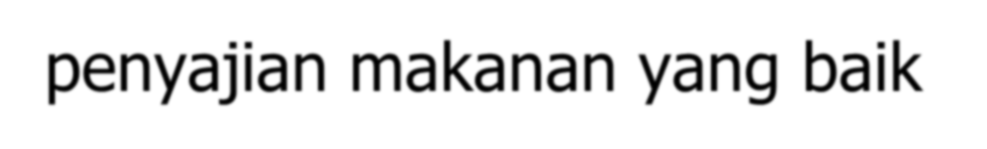 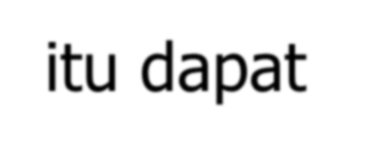 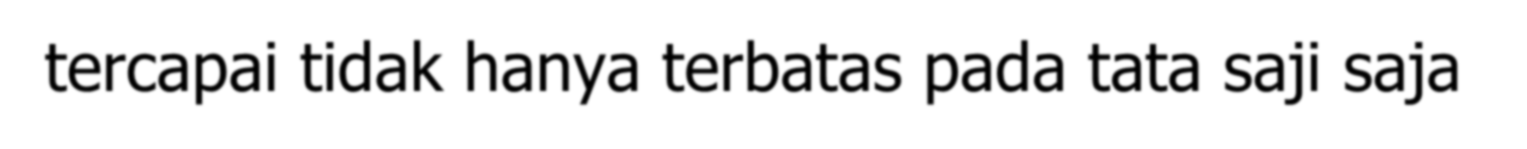 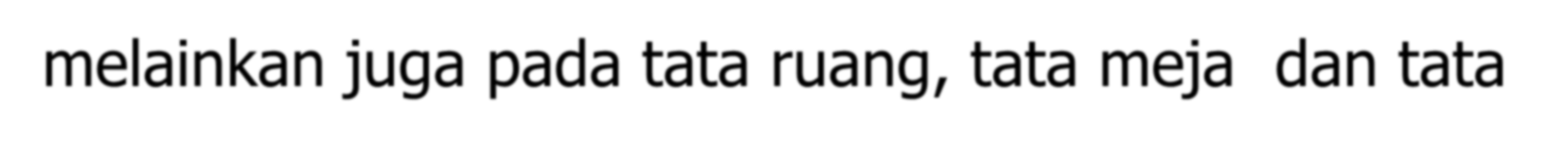 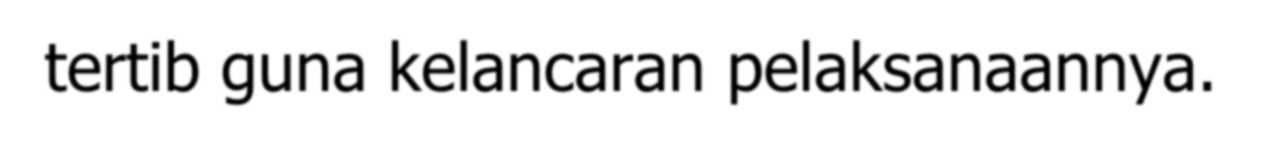 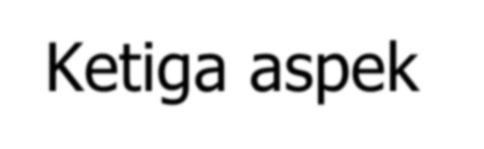 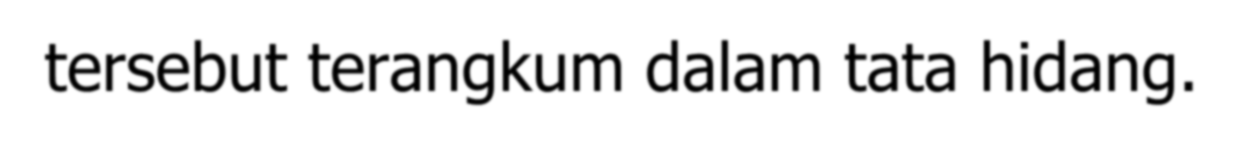 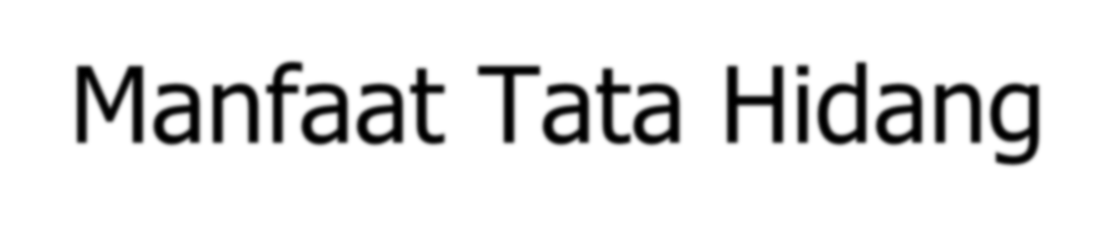 Manfaat Tata Hidang
Commercial Business

Barter
Pembeli
Penjual
Produk
Service  Kepuasan Pelanggan
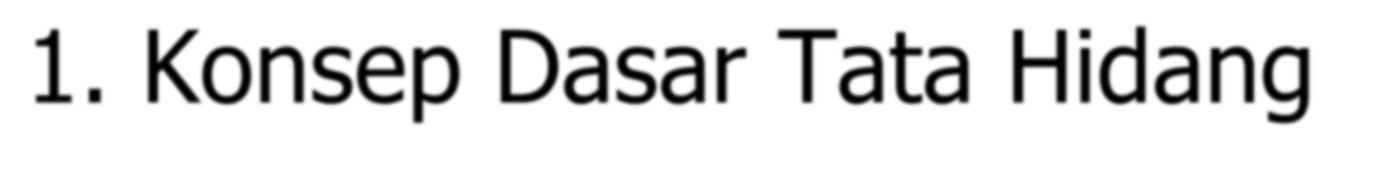 1. Konsep Dasar Tata Hidang
Pengertian Tata Hidang
Gabungan dari tata hias makanan, tata hias meja  dan tata hias ruangan
sehingga menghasilkan  suatu karya seni yang
mampu membangkitkan
reaksi emosional bagi
orang yg menikmatinya dan dalam pelaksanaannya  diperlukan etiket untuk memperlancar hubungan  antar individu yang terlibat dalam kegiatan jamuan  makan
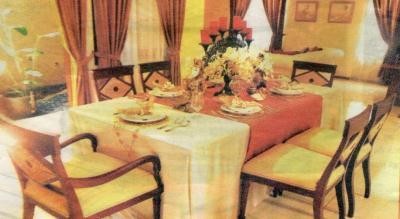 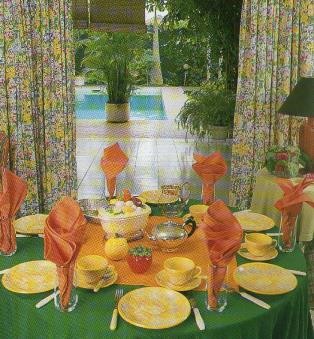 Tata hidang adalah karya seni;
Ada hasil yang dapat menggugah  reaksi emosional orang
Tidak terikat oleh dalil yang ketat
Tidak meniru sesuatu yang telah ada
Ada bakat seni dari penatanya
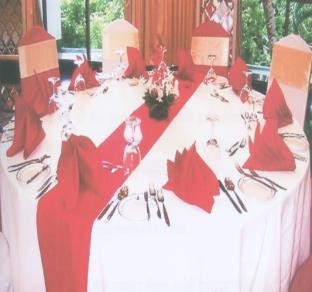 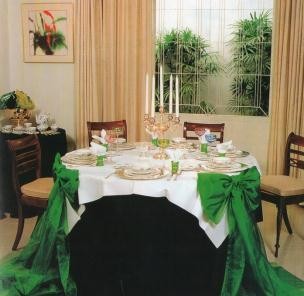 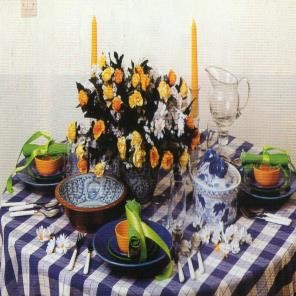 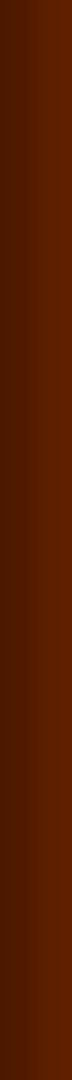 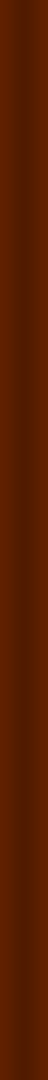 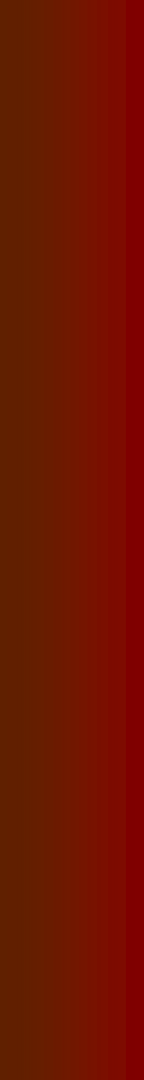 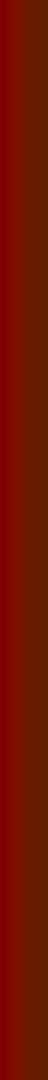 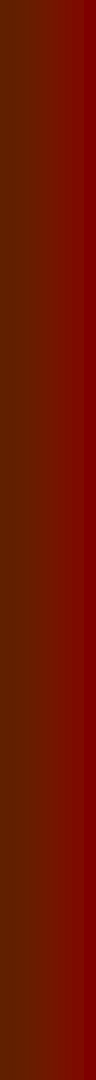 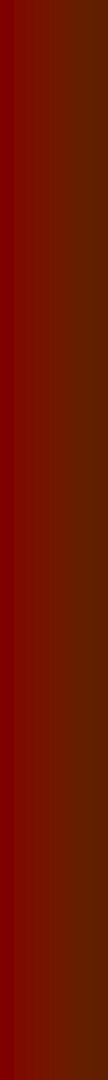 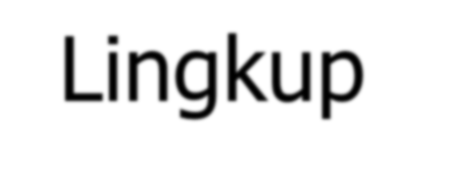 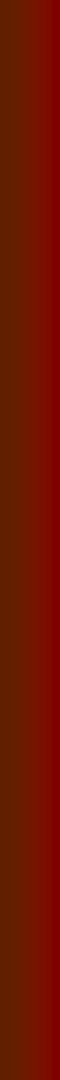 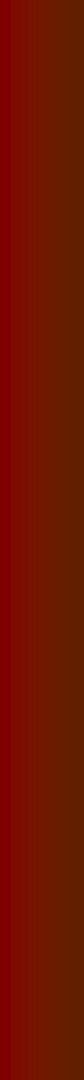 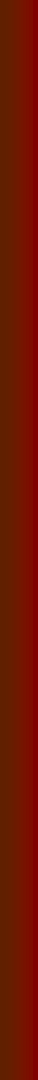 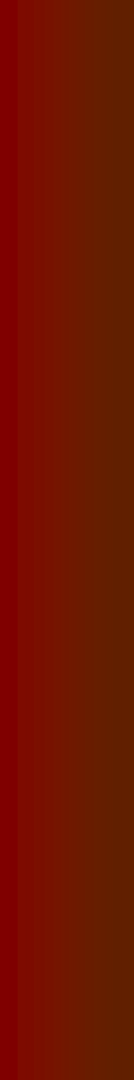 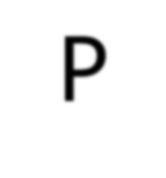 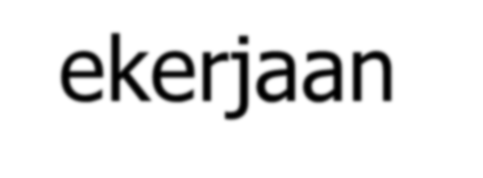 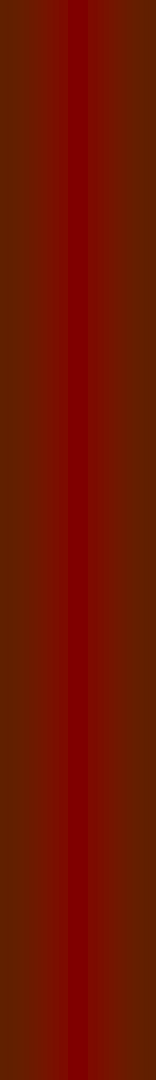 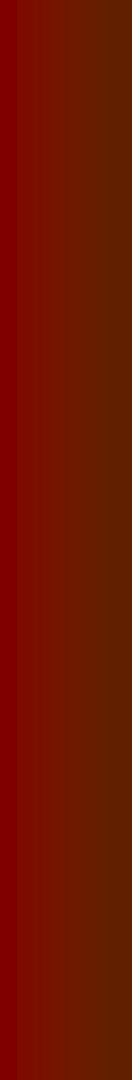 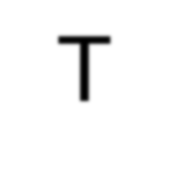 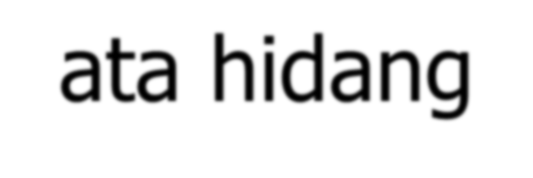 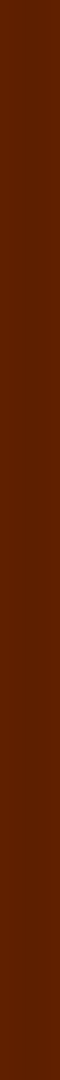 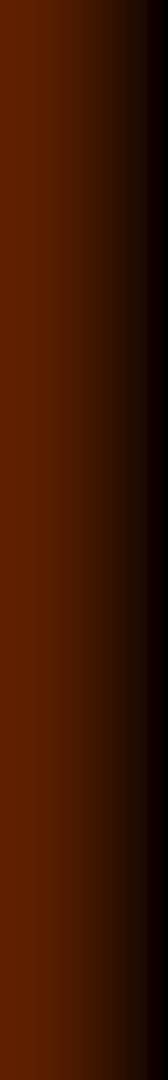 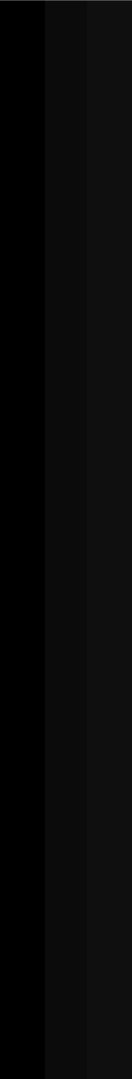 Lingkup Pekerjaan Tata hidang
F & B Manager
Asisten F & B Manager  Food service
Restaurant Manager  Head Waiter

Captain

Waiter

Ass.Waiter

Bush boy
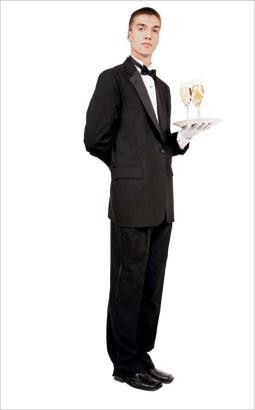 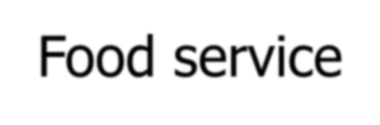 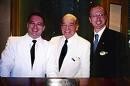 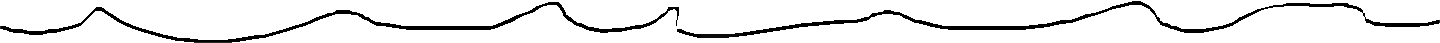 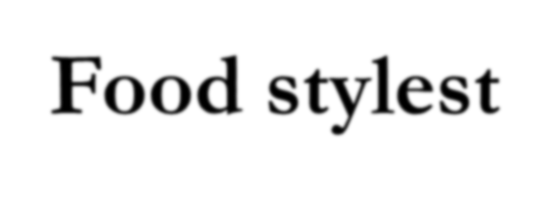 Food stylest
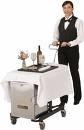 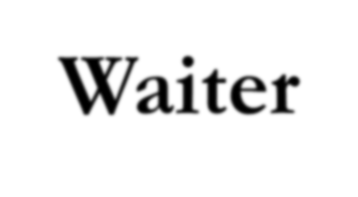 Waiter
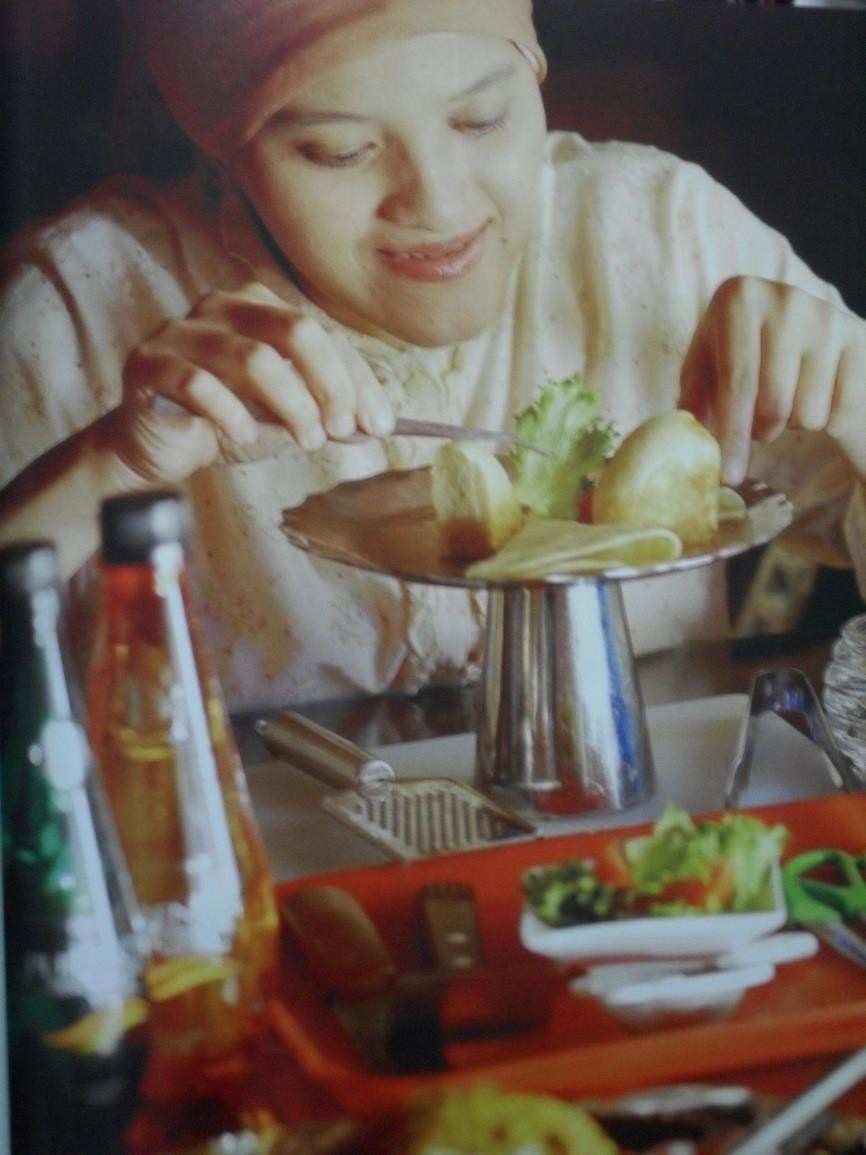 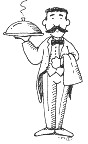 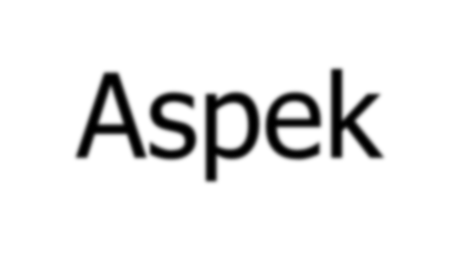 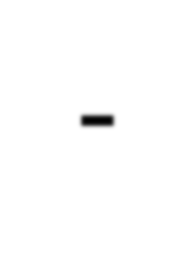 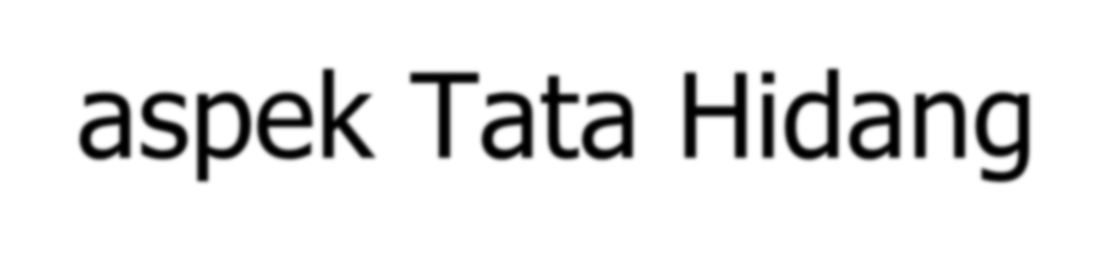 Aspek-aspek Tata Hidang
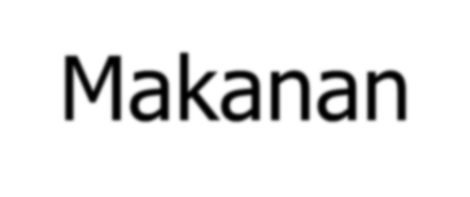 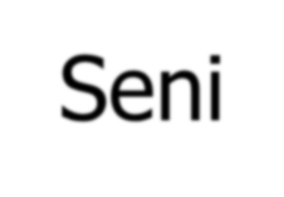 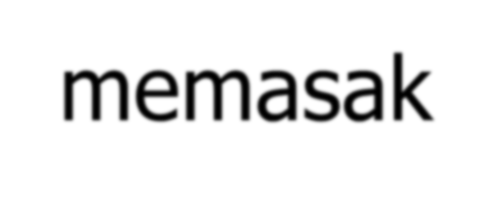 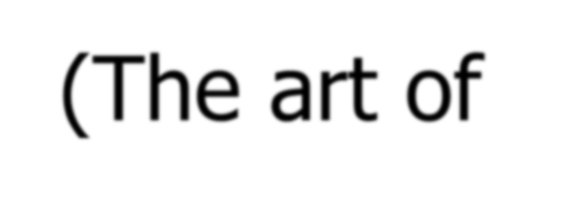 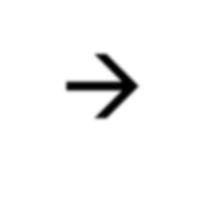 Makanan Seni memasak	(The art of  cooking)

Peralatan yang ditata di meja makan Table  setting dan table decorating

Tata tertib/etiket
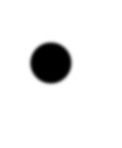 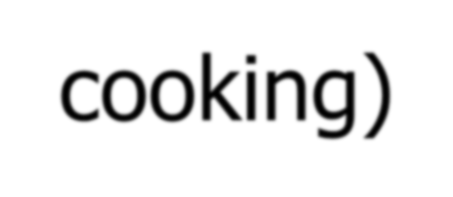 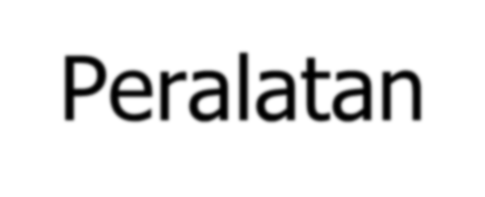 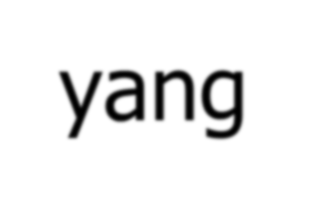 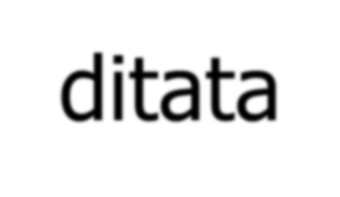 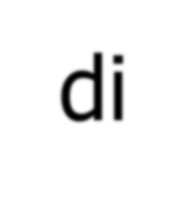 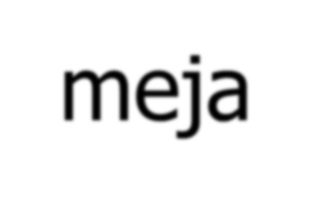 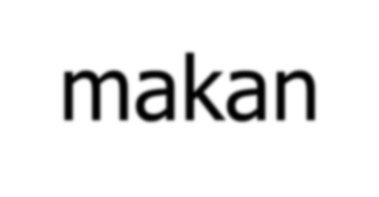 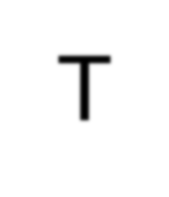 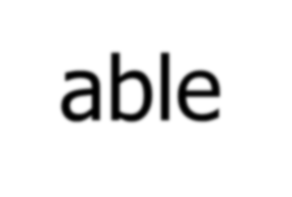 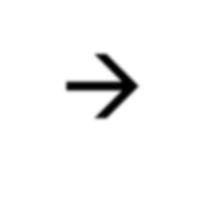 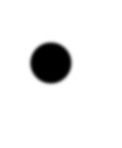 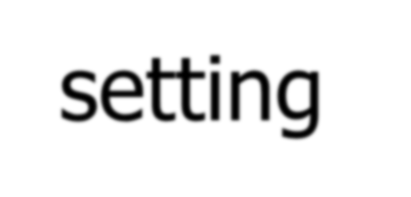 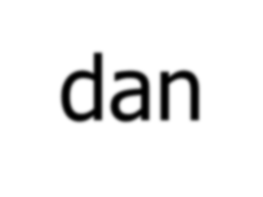 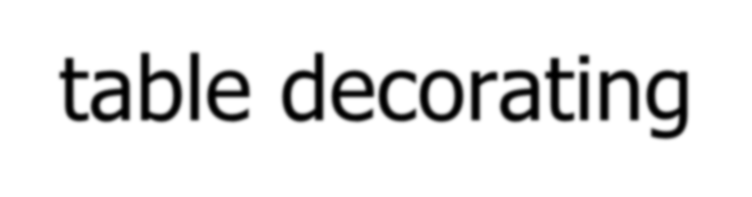 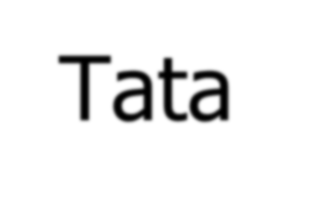 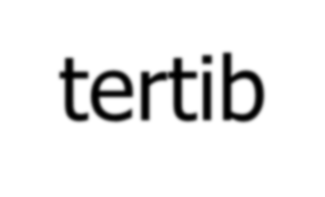 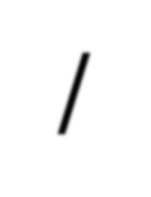 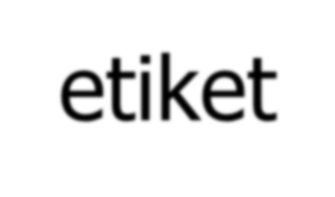 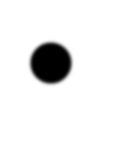 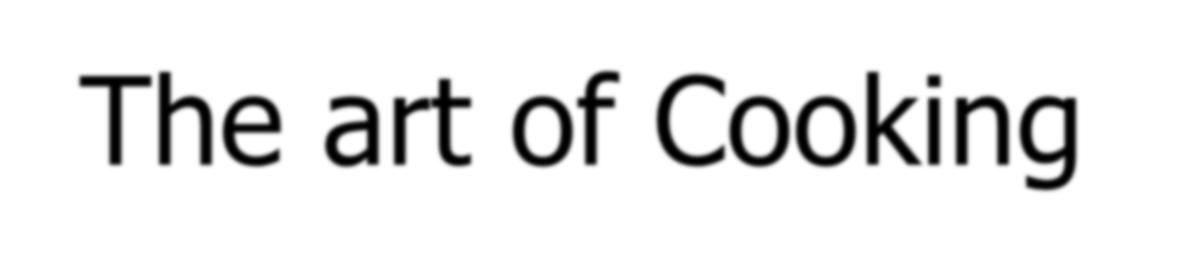 The art of Cooking (Culinary art)
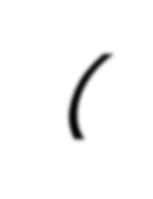 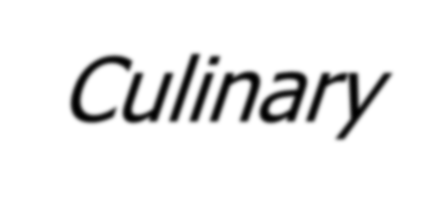 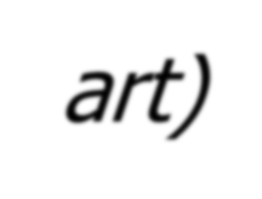 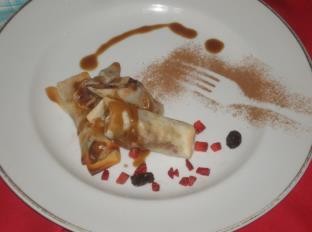 Tujuan
Agar makanan mudah diterima
tamu secara umum.
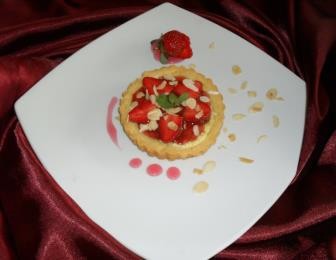 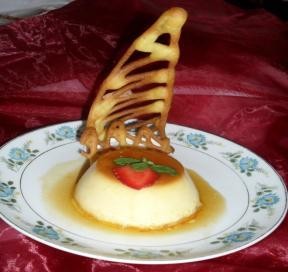 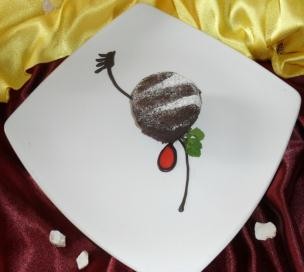 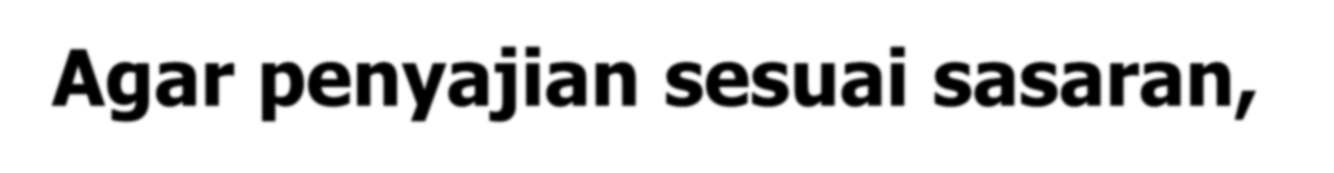 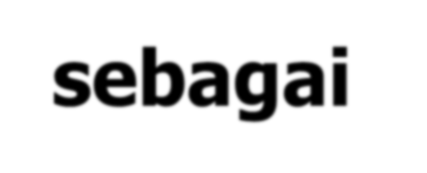 Agar penyajian sesuai sasaran, sebagai  konsekuensinya maka penyelenggara  makanan harus menguasai :

	Pengetahuan dalam bidang  pengolahan makanan (ilmu  gizi, IBM, Sanitasi &  Higiena makanan, istilah
dan teknik memasak, manajemen)
Keterampilan memasak
Sarana pokok dan penunjang yang  memadai
Daya kreatifitas dan bakat seni yang tinggi
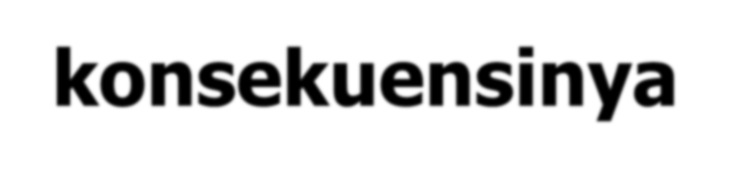 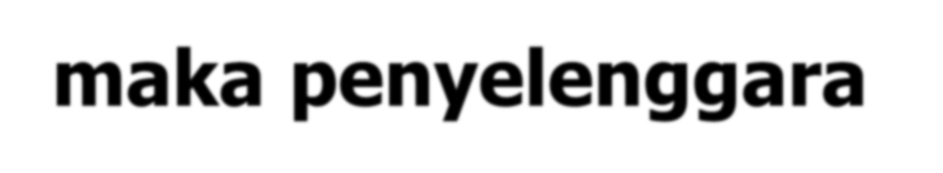 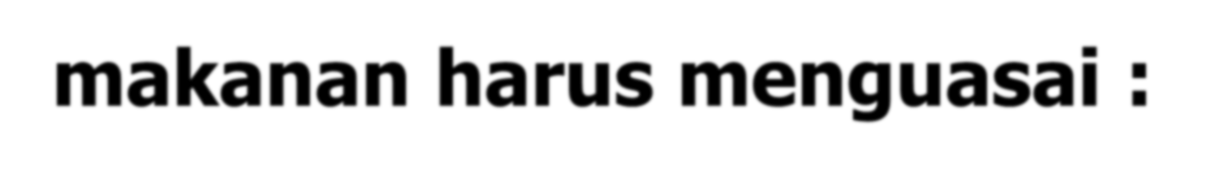 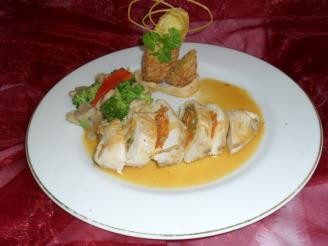 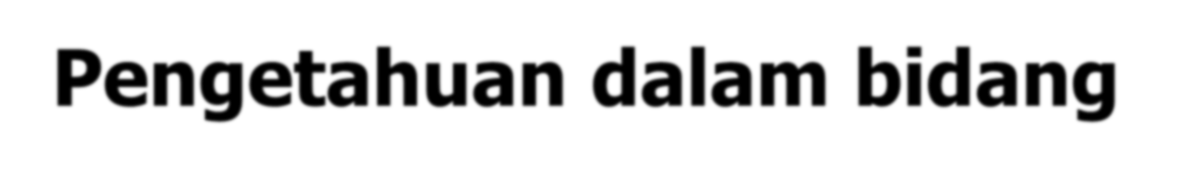 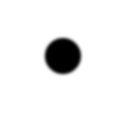 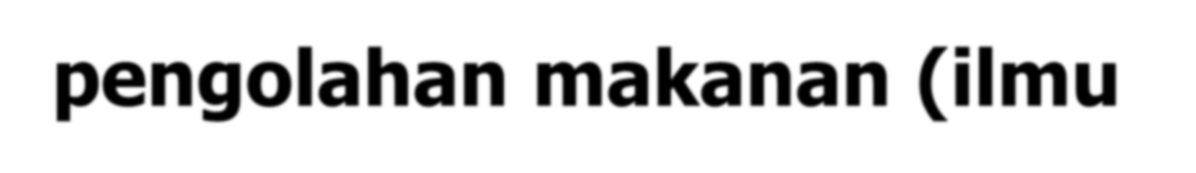 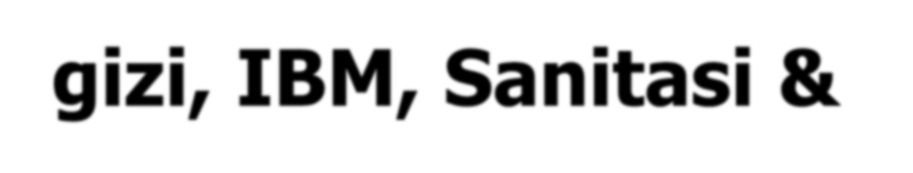 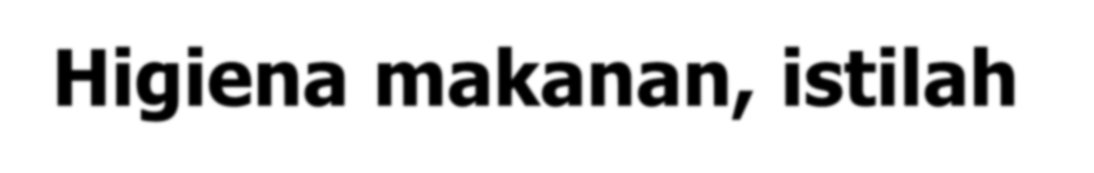 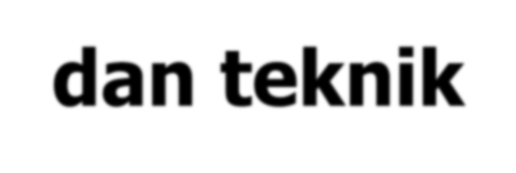 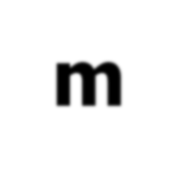 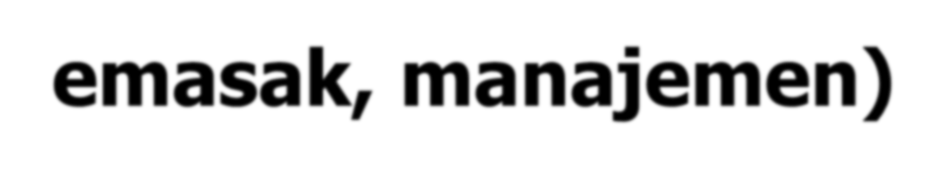 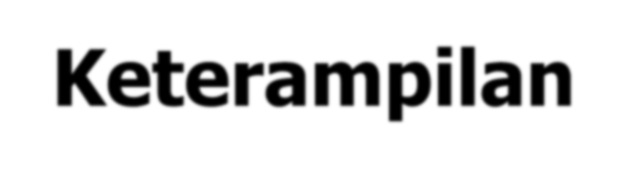 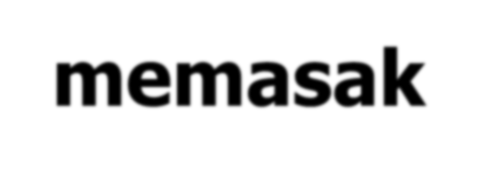 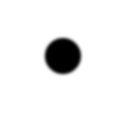 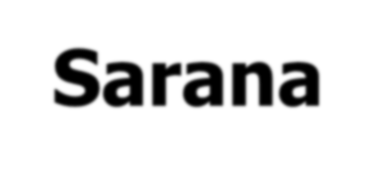 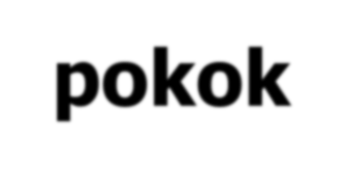 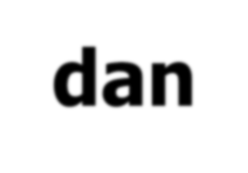 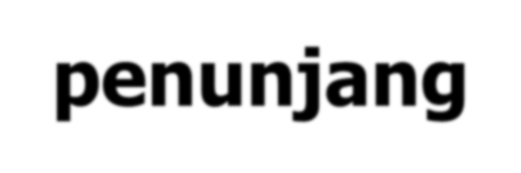 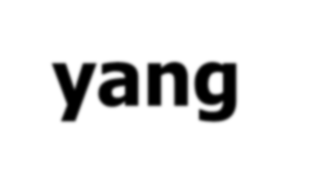 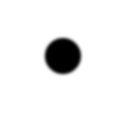 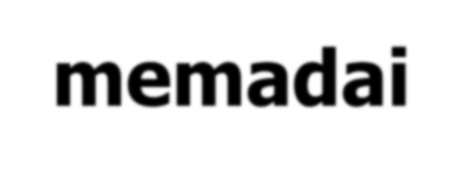 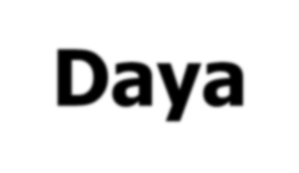 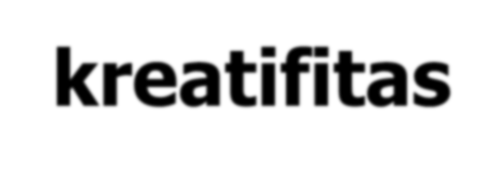 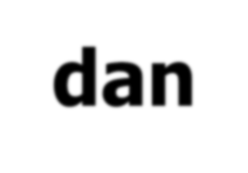 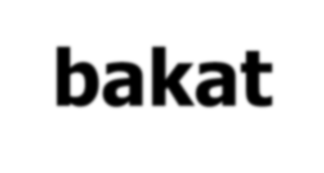 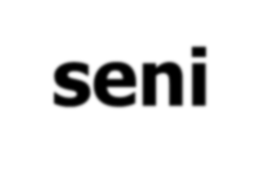 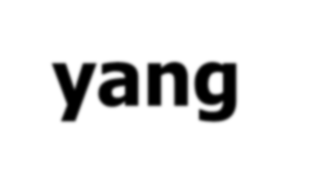 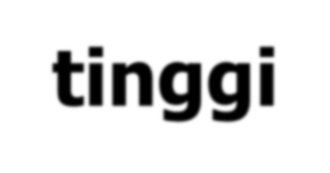 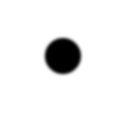 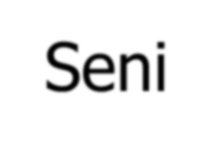 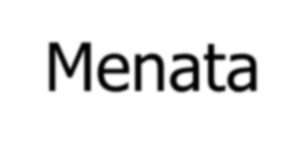 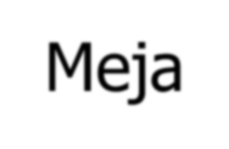 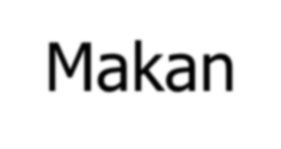 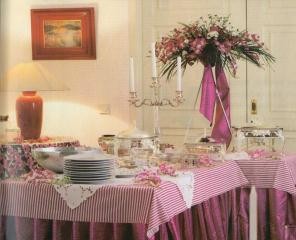 Seni Menata Meja Makan
(Table	setting & decorating)
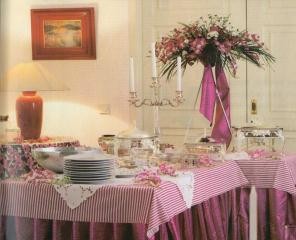 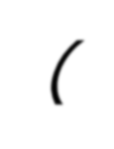 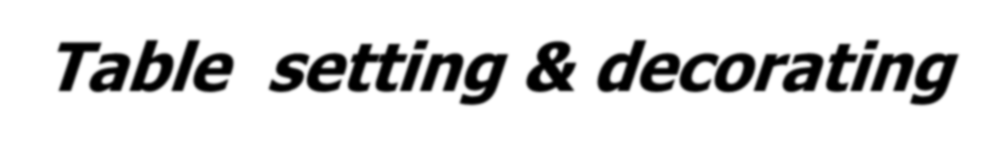 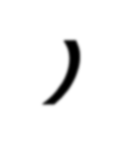 Table Setting
Menekankan pada teknik penataan piranti  makan di meja makan berkaitan dengan upaya  memberikan kemudahan dan kenyamanan  penggunaan piranti makan

Table Decorating
Menekankan pada keindahan meja
melalui pengaturan unsur dekorasi  di meja makan sebagai upaya  memberikan kesan menyenangkan
dalam melaksanakan aktivitas makan
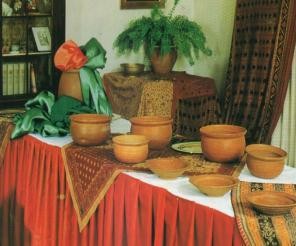 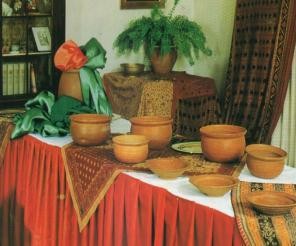 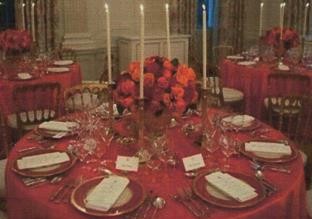 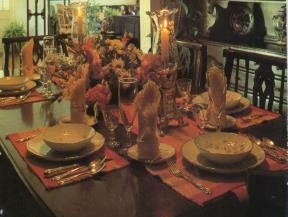 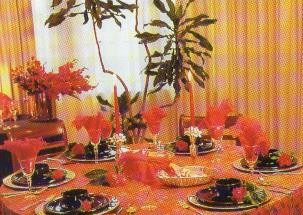 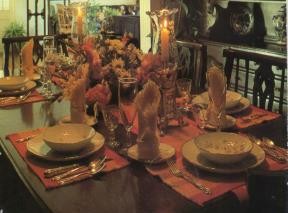 Penataan piranti di meja makan
Tujuan
Mempermudah tamu menikmati hidangan
Memperindah meja makan
Memperlancar tata pergaulan selama  aktivitas makan berlangsung
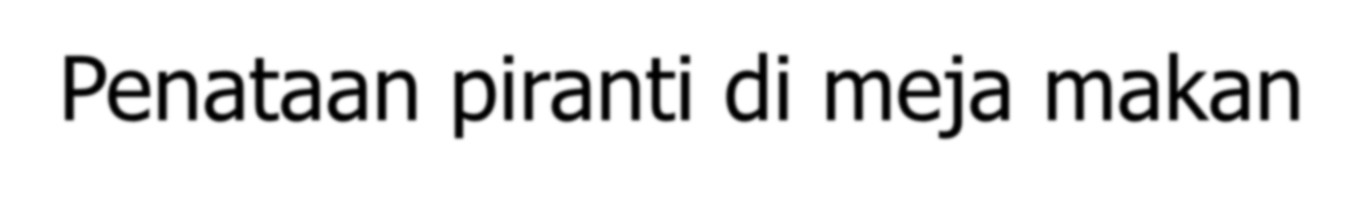 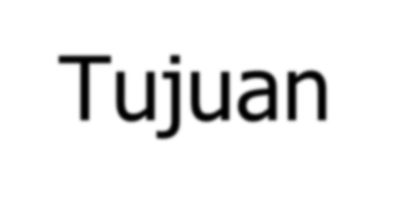 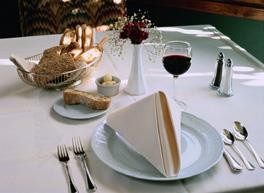 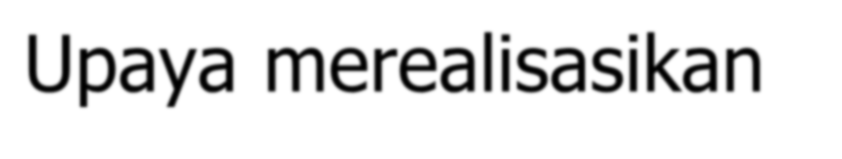 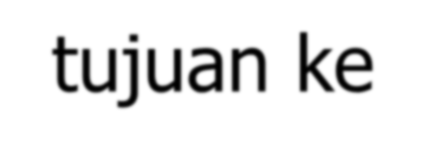 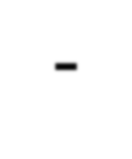 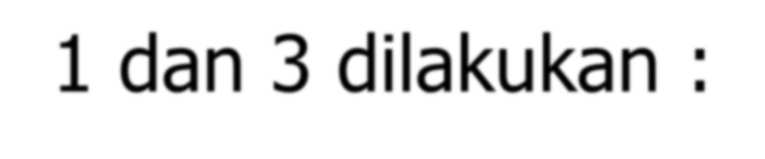 Upaya merealisasikan tujuan ke-1 dan 3 dilakukan :
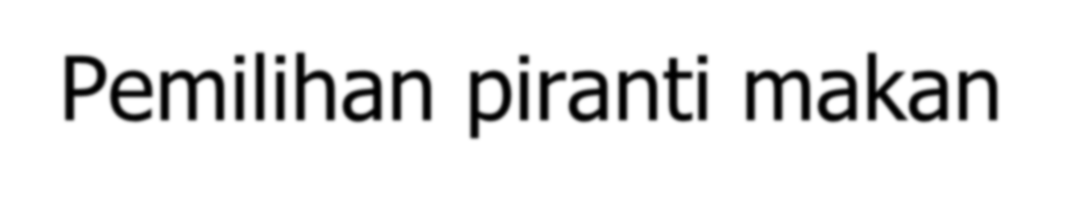 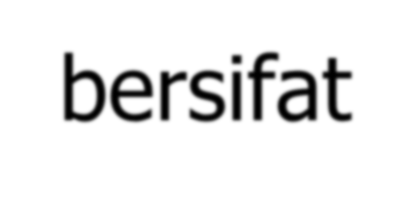 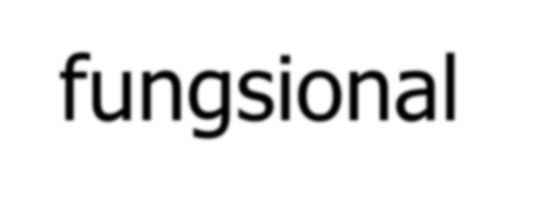 Pemilihan piranti makan bersifat fungsional
Penataan jenis piranti sesuai dengan menu
Penataan piranti dan hidangan dimeja makan  dilakukan secara logis (tidak menyulitkan tamu)
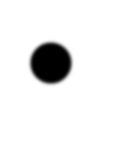 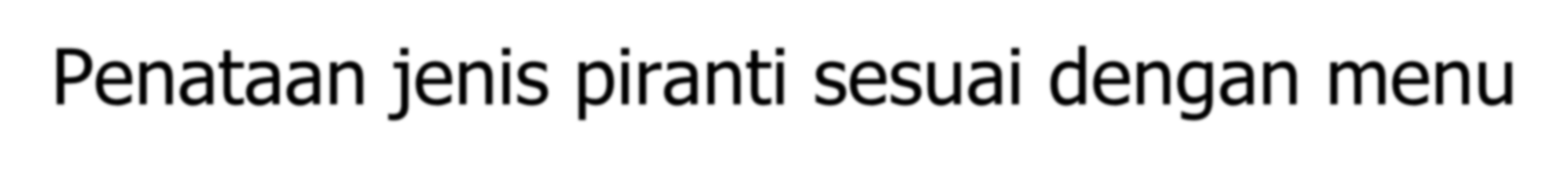 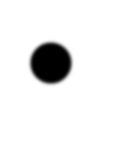 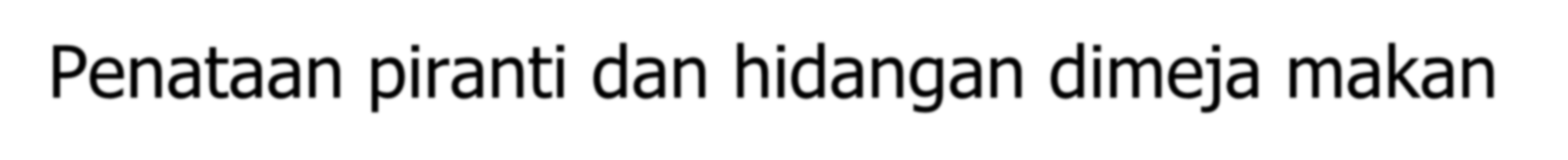 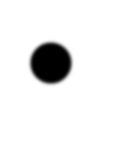 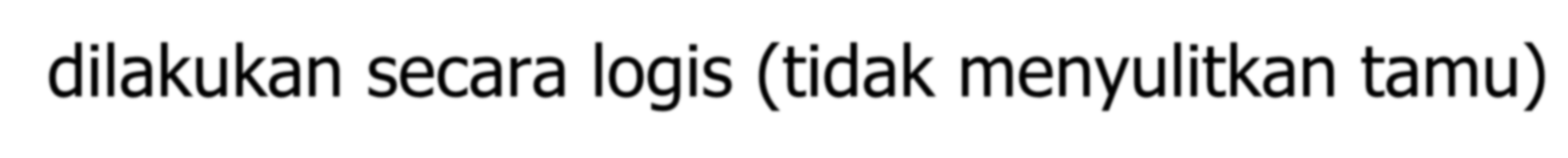 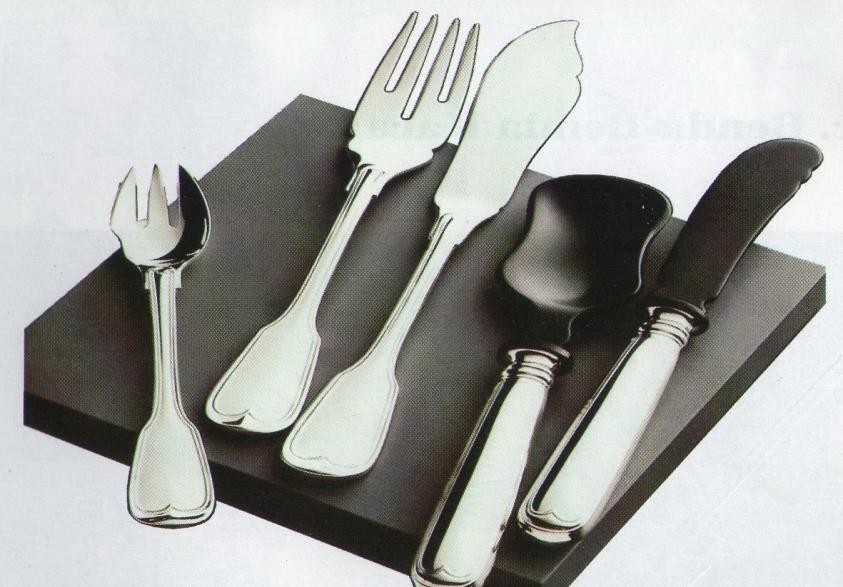 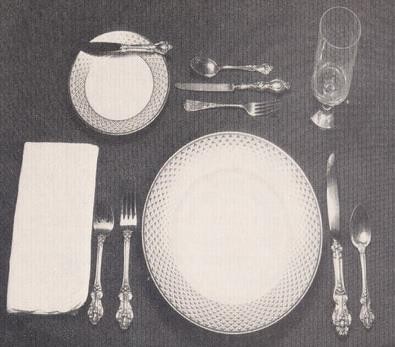 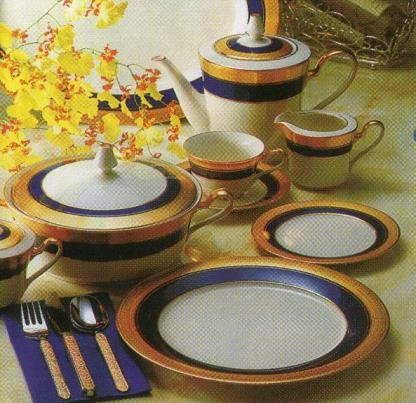 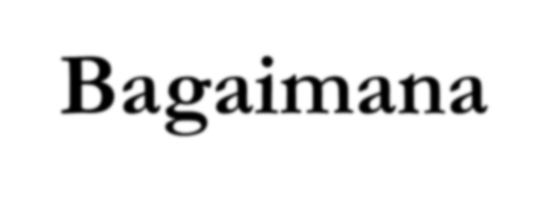 Bagaimana  Penataan ini………?
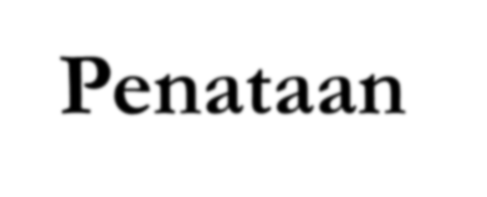 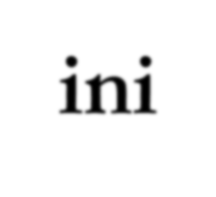 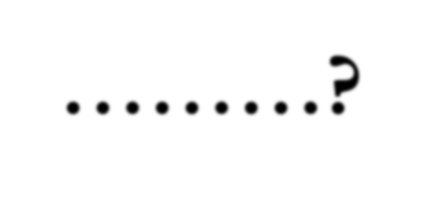 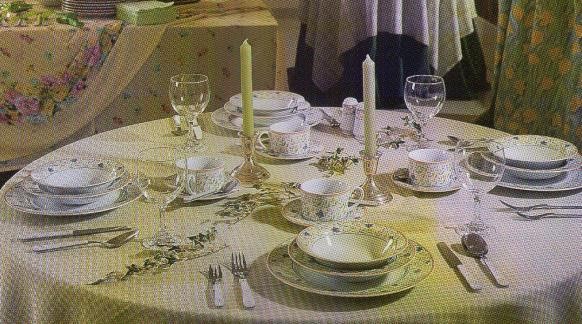 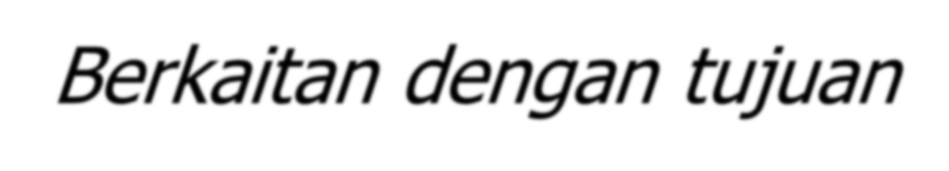 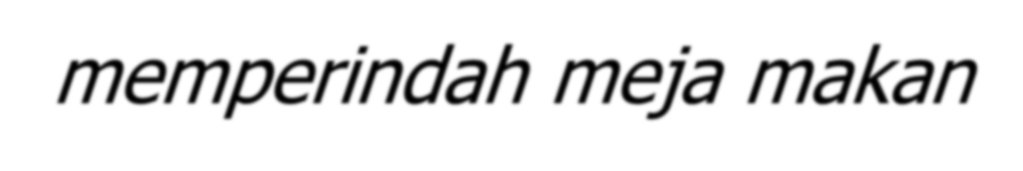 Berkaitan dengan tujuan memperindah meja makan
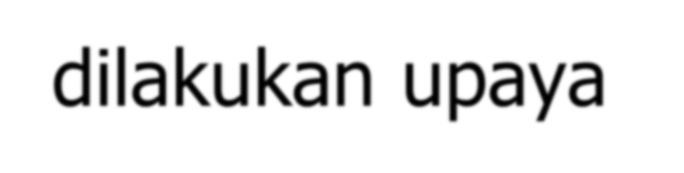 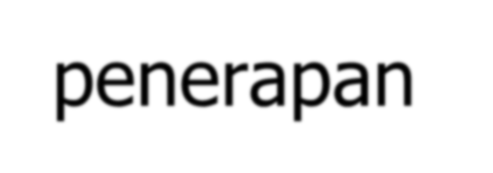 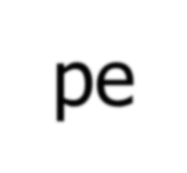 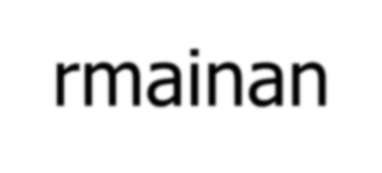 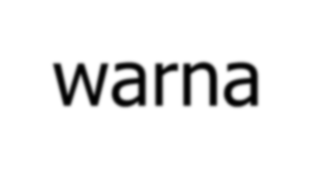 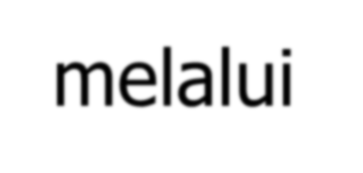 dilakukan upaya penerapan permainan warna melalui  pemilihan piranti dan dekorasi meja makan.
Pedoman pengkombinasian warna:

Kombinasi pada warna yang memiliki makna tertentu,
simbolis
Kombinasi pada satu warna dengan graduasinya,
monochromatis
Kombinasi pada warna yang berurutan dalam  lingkaran warna, analogus
Kombinasi warna yang berseberangan dalam  lingkaran warna, contras
Kombinasi warna bebas, polychrometic
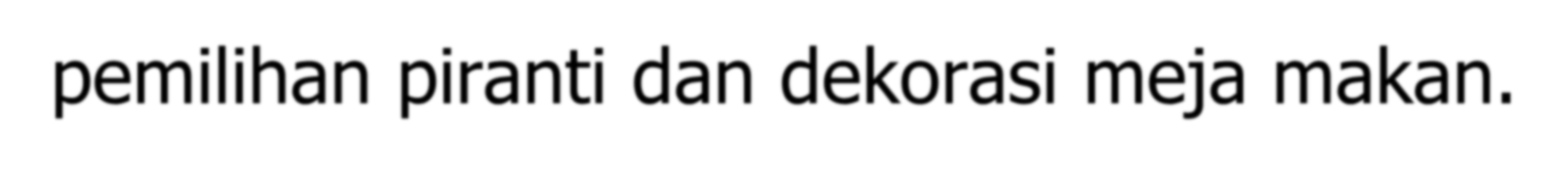 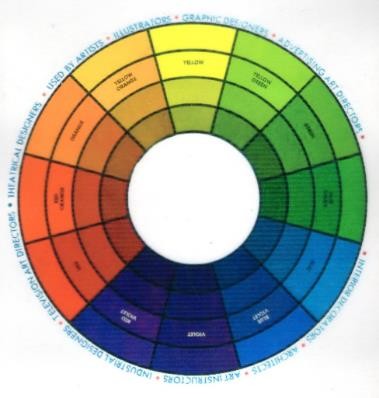 Lingkaran Warna
Louis Prank
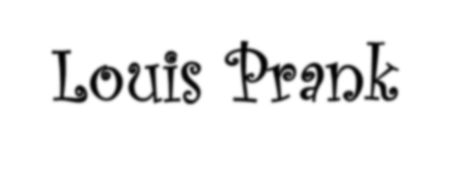 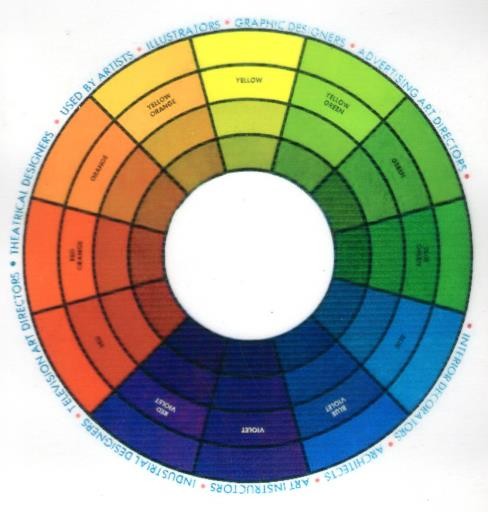 Kombinasi warna simbolis
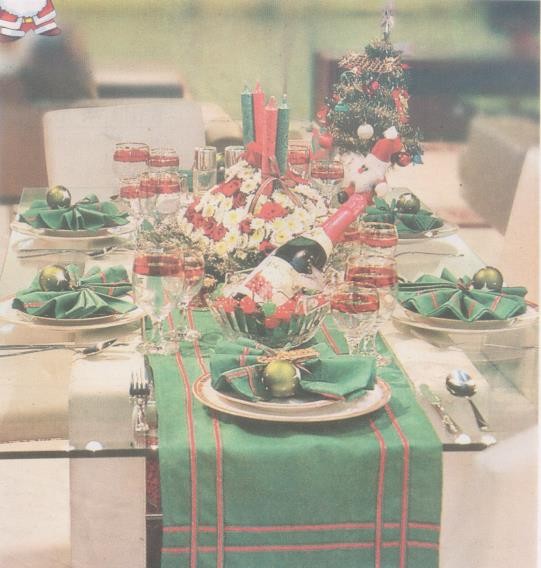 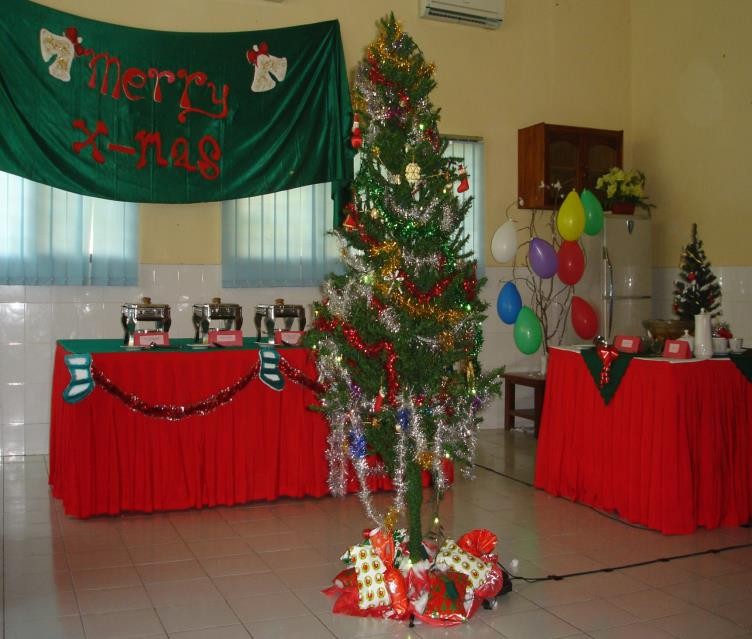 Kombinasi warna monochromatis
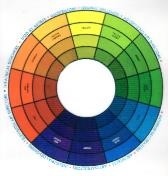 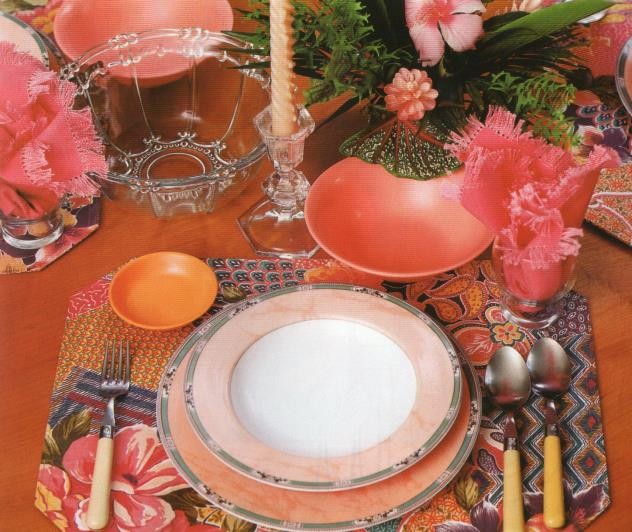 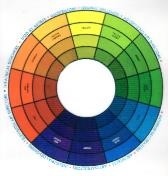 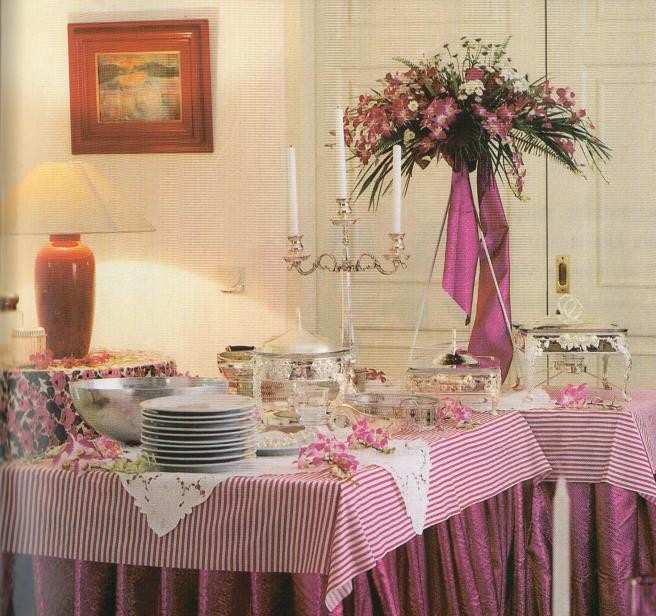 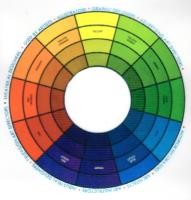 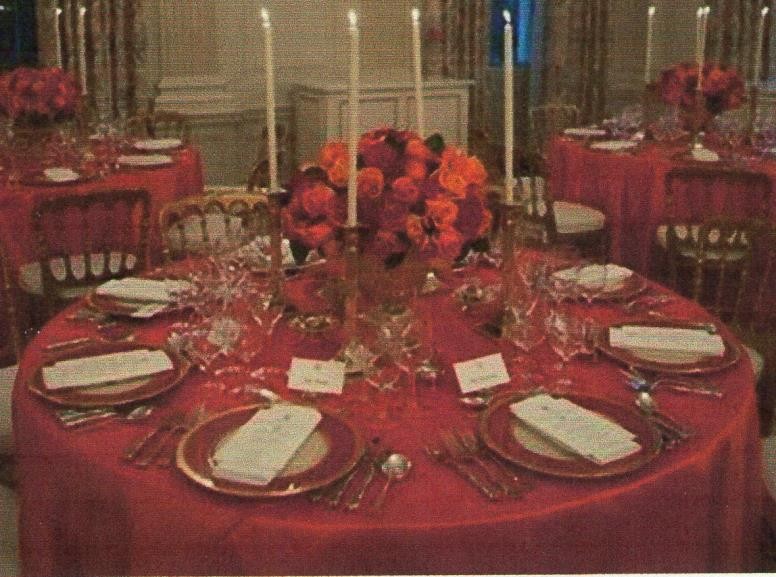 Kombinasi warna Analogus
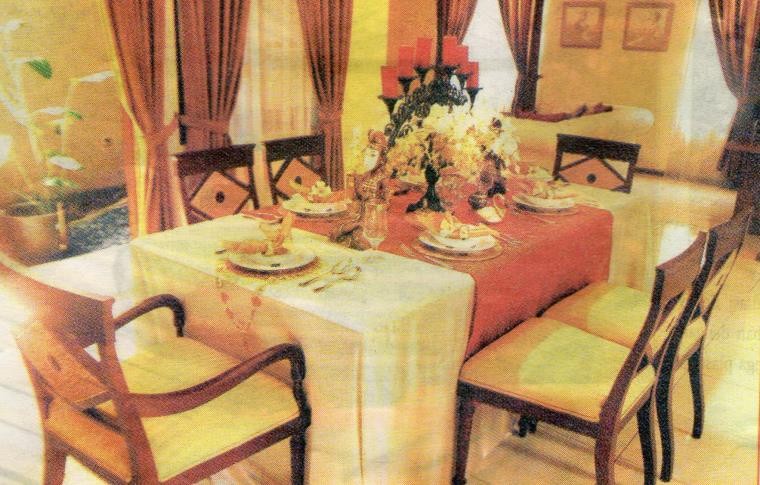 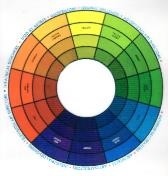 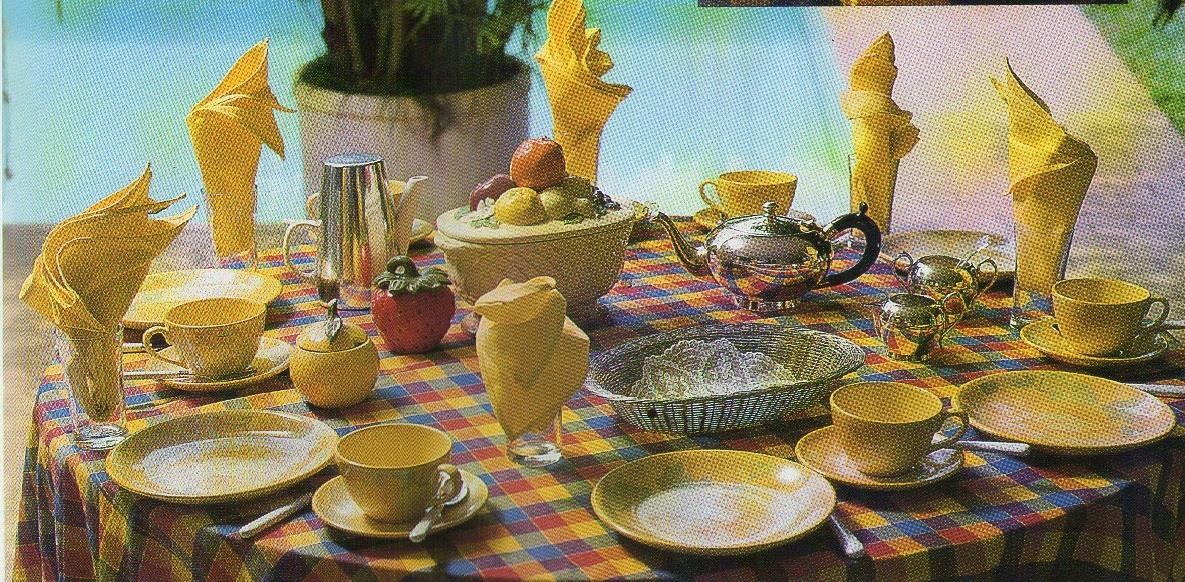 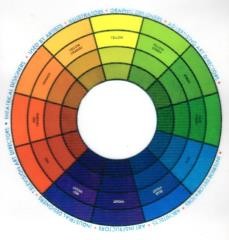 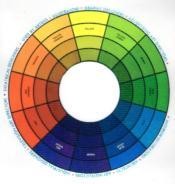 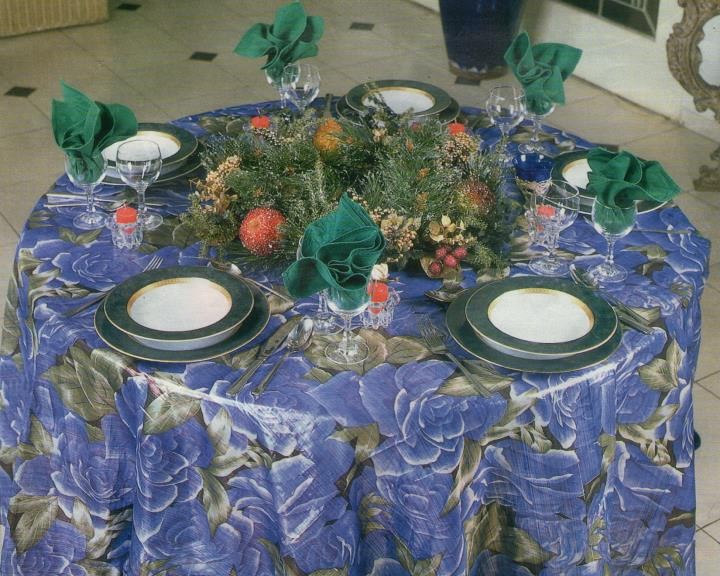 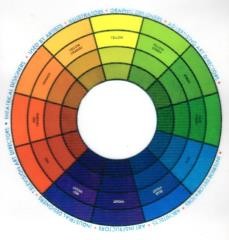 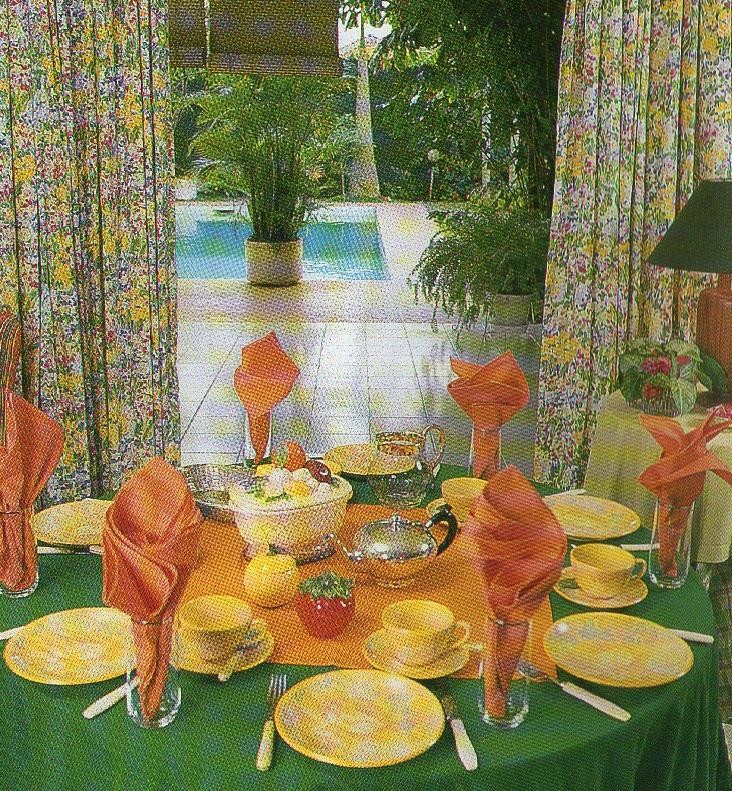 Kombinasi warna Kontras
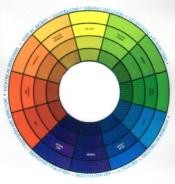 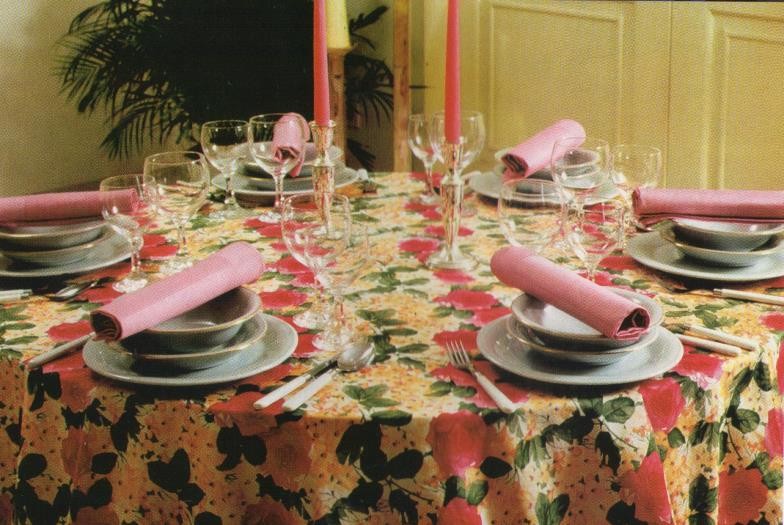 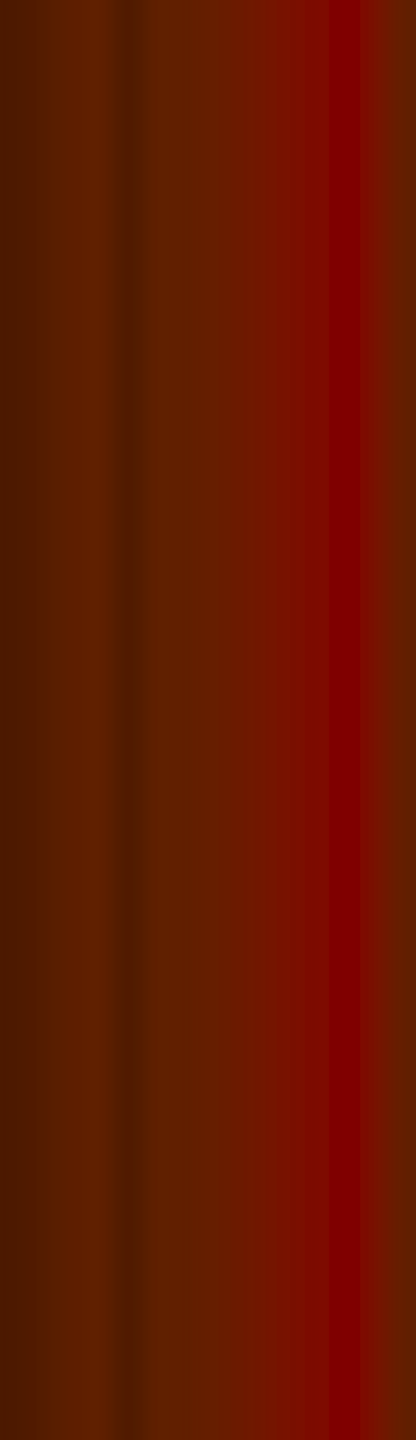 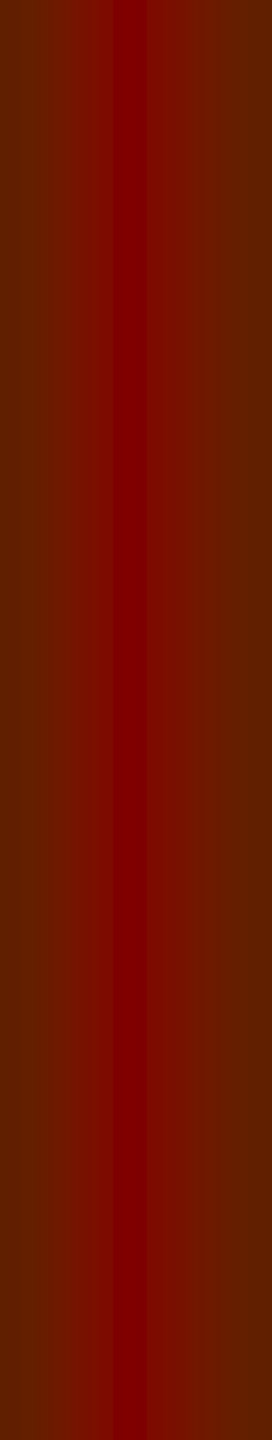 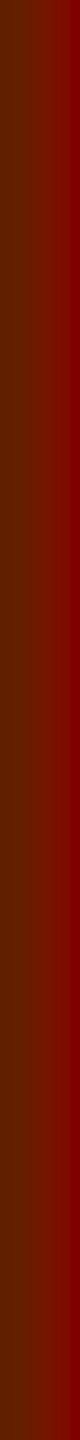 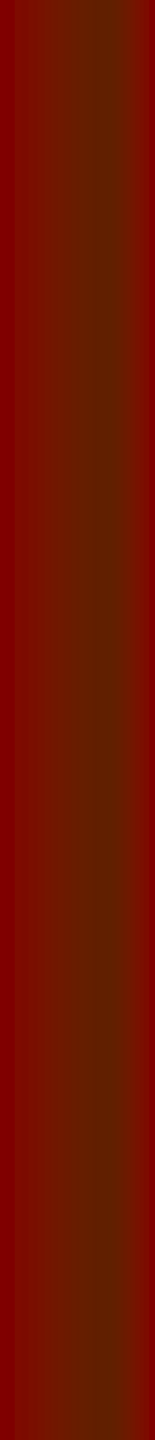 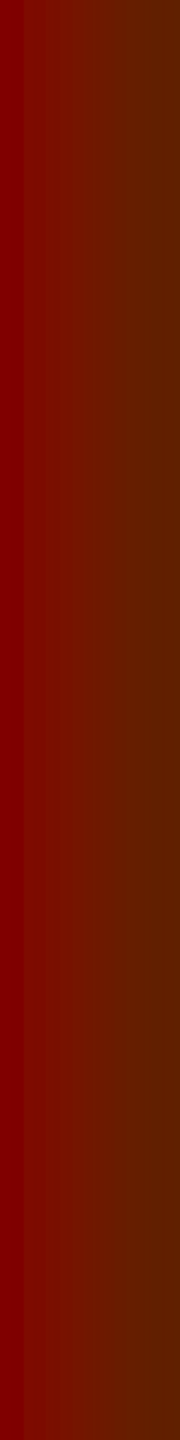 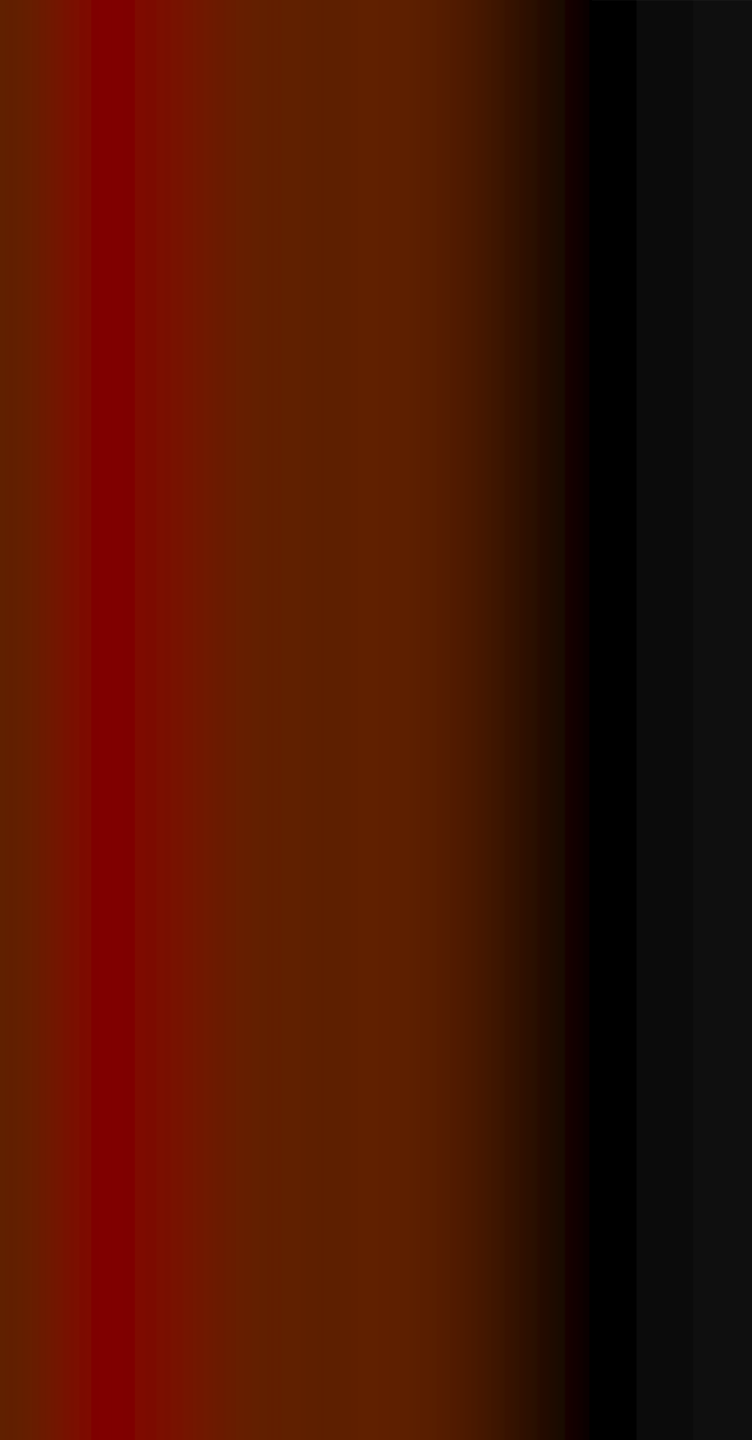 Kombinasi warna Kontras
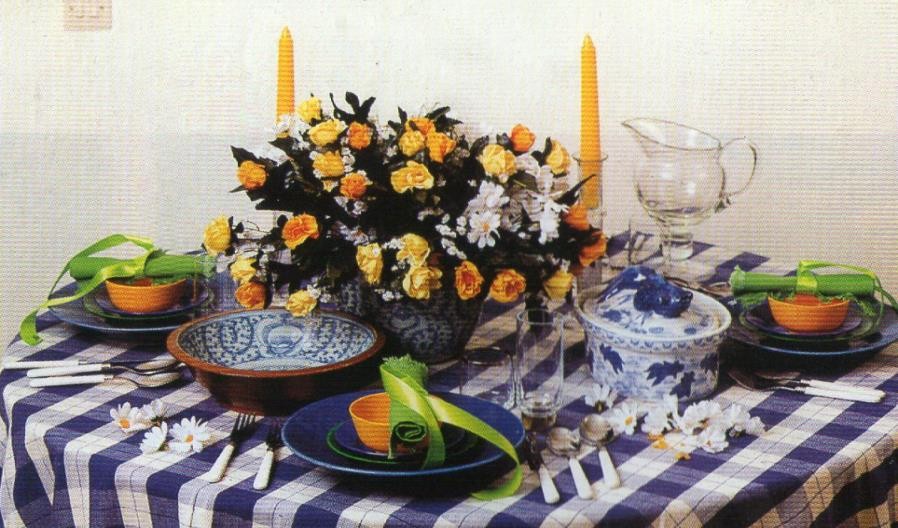 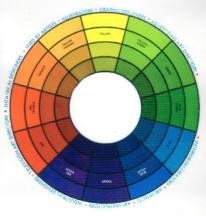 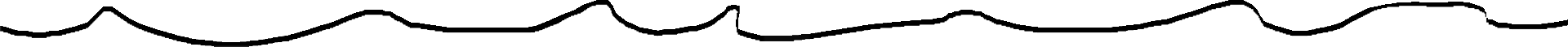 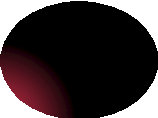 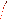 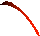 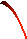 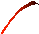 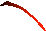 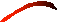 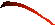 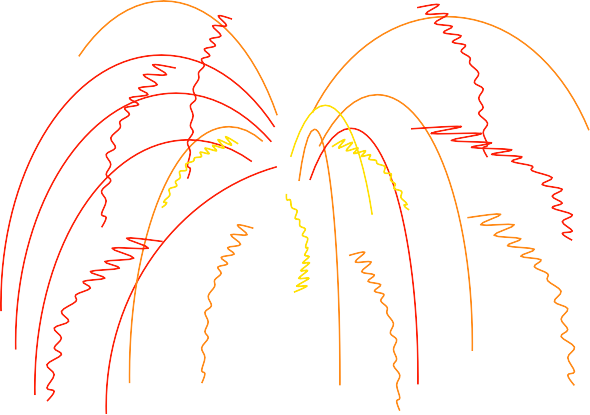 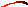 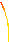 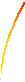 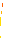 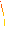 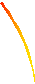 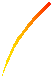 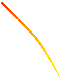 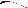 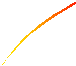 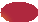 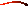 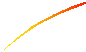 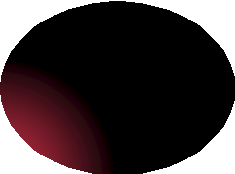 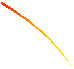 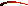 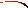 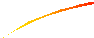 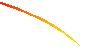 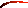 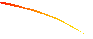 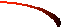 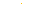 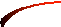 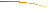 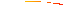 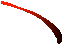 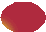 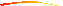 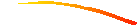 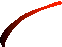 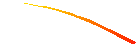 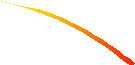 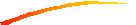 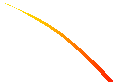 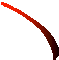 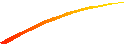 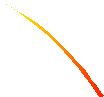 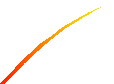 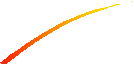 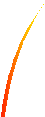 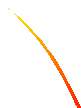 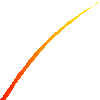 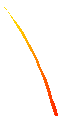 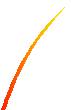 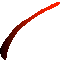 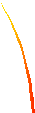 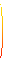 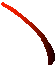 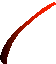 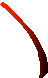 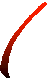 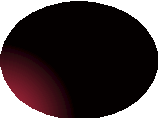 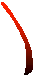 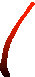 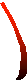 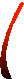 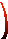 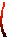 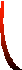 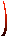 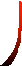 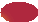 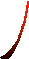 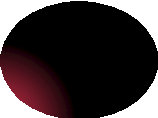 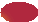 TERIMA KASIH
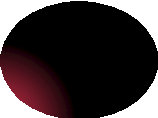 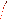 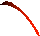 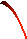 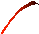 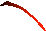 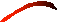 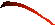 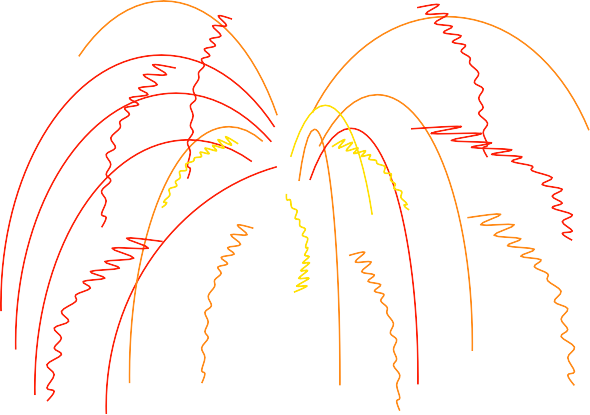 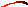 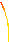 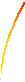 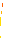 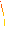 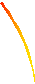 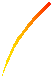 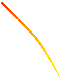 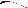 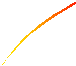 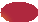 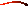 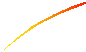 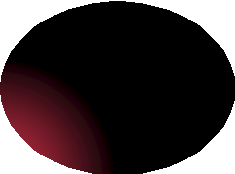 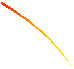 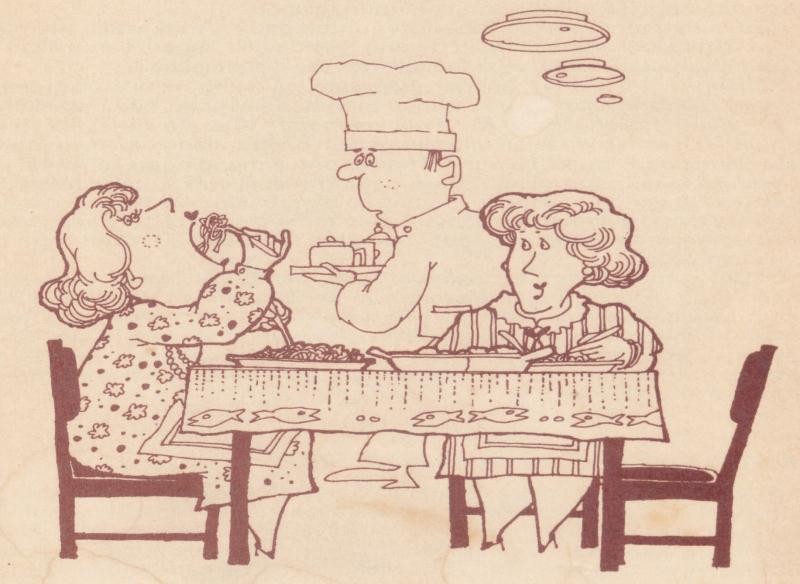 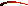 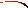 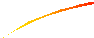 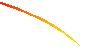 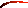 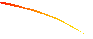 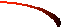 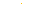 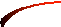 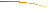 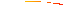 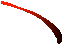 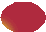 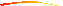 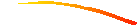 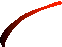 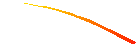 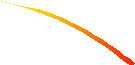 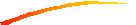 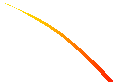 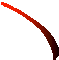 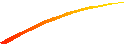 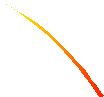 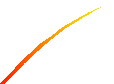 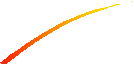 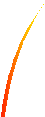 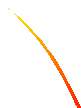 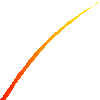 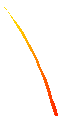 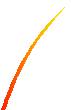 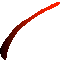 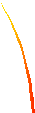 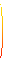 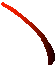 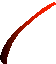 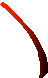 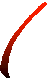 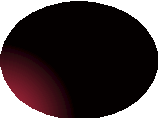 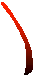 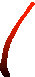 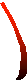 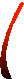 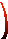 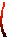 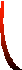 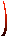 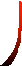 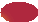 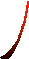 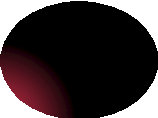 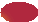 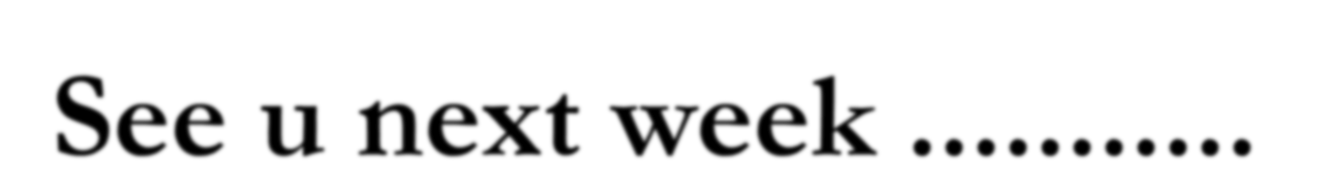 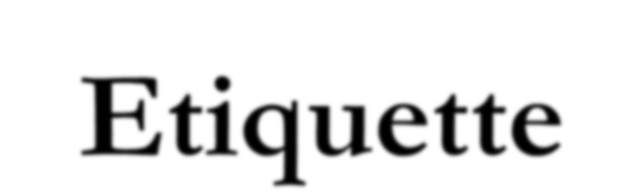 See u next week ...........Etiquette